Изложение на тему «Осень»
Автор презентации: 
Субочева В.П.
учитель начальных классов
 МБОУ Увельская СОШ № 1
Русский язык.
Двадцать пятое сентября.
Классная работа.
Изложение.
План
1 Свет осенних деревьев на закате.
2 Рябина как Жар- птица.
3 Королева осеннего леса – осина.
«Свет осени».
Н. Надеждина
Высокая большая рябина.
Маленькая рябинка – живая сказка.
Осина
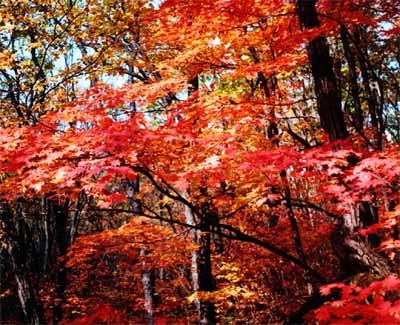 Словарная работа по предупреждению ошибок
Рябина, осенний, спряталось, остров, огненный, распустила.
Объясните значение слов:
простушка, с невзрачными листьями.
План.
1 Свет осенних листьев на закате.


2 Рябина как Жар –птица.



3 Королева осеннего леса –осина.
спряталось
сверкает
остров

распустила 
огненный



простушка
с невзрачными листьями
Итог урока.(чему научились)
Спасибо за работу на уроке
Используемые источники:
https://yandex.ru/clck/redir/
http//oposito.ru
http://forlove.3dn.ru/photo/21-2-0-0-2
http://www.pics-zone.ru/picture.php?id=53956